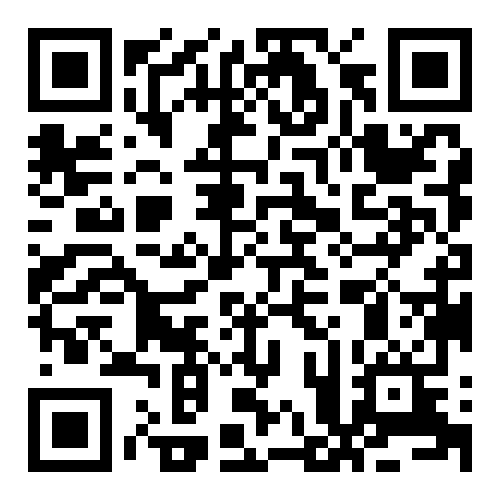 UsAR Mirror
Team A4: Steven Lee, Anna Paek, Shengxi Wu
18-500 Capstone Design, Spring 2025
Electrical and Computer Engineering Department
Carnegie Mellon University
Central Controller
Output
Camera Modules
Laptop
Realsense
Monitor
Display
Webcams
Depth Camera
Camera Slider System  
(1 for each webcam)
3D Reconstruction + Rendering Module
User Interface
RGB Camera
https://course.ece.cmu.edu/~ece500/projects/s25-teama4/
Camera Pan Actuator
Motor Driver Module
Vertical Actuator
Gesture Recognition + Eye Tracking Module
Local Storage Module
Product Pitch
System Description
Augmented reality mirrors are transforming retail by enabling customers to virtually try on accessories, driving engagement and foot traffic—while operating 24/7 without traditional fitting rooms. Yet today’s solutions suffer from alignment errors and slow rendering, plus steep hardware and maintenance costs. Our more affordable, high-performance AR mirror overcomes these barriers by combining off-the-shelf components (cameras, displays, and consumer-grade compute) for multi-viewpoint immersion; real-time rendering on specialized GPU hardware; a library of AR filters; paired with an intuitive gesture-based UI.
Our solution achieves a real-time rendering frame rate of 160 FPS, end-to-end input latency of 55 ms, input recognition accuracy of 95%, and a range of view of 90 degrees.
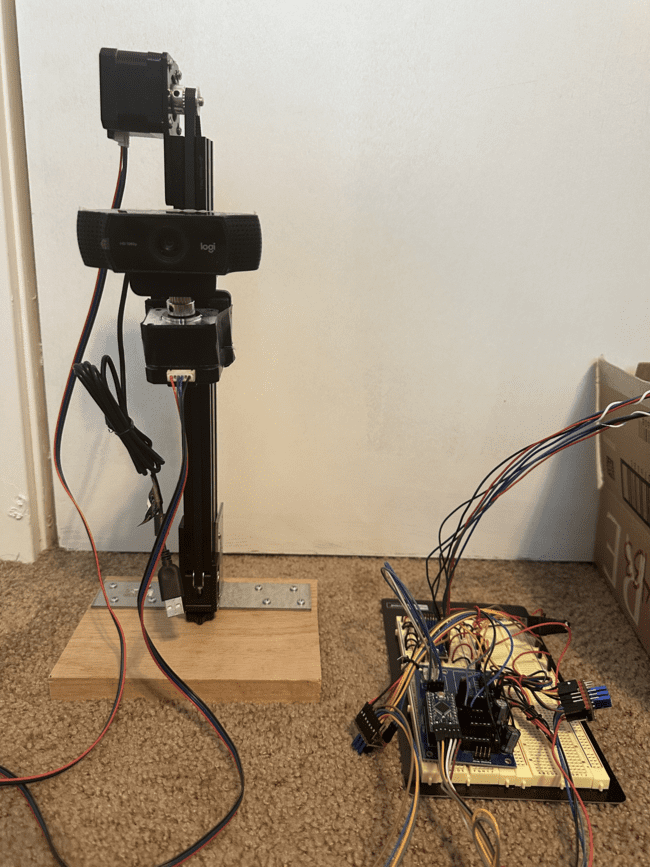 Stepper motor for rotation
Stepper motor for linear motion
Built-in tilting feature from webcam
Arduino & user inputs for camera control
Figure 4: Camera Hardware Rig
System Architecture
UI + AR Overlay
Depth + RGB Camera
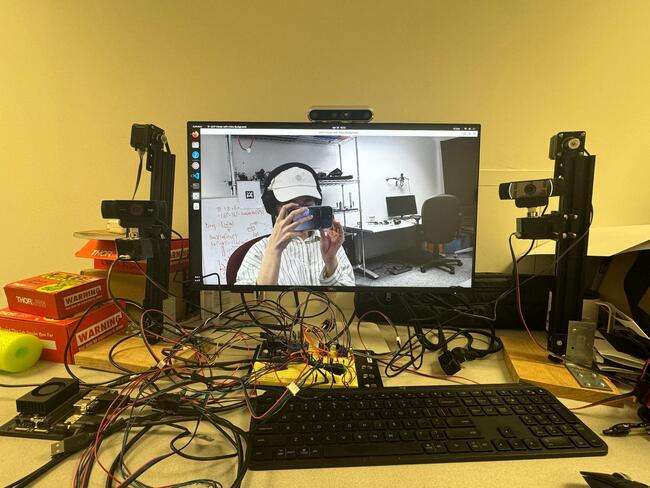 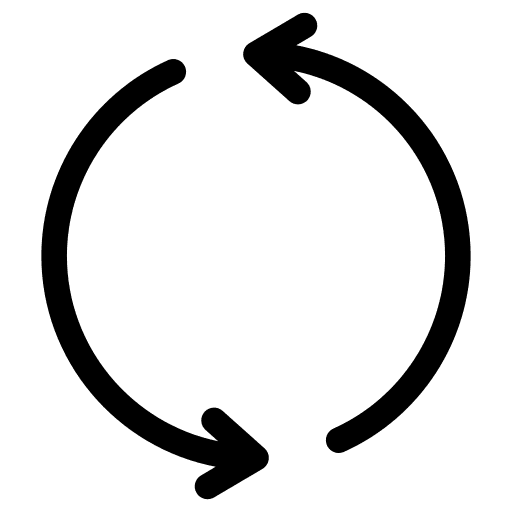 Multi-viewpoint RGB Cameras
Figure 1: Overall System Architecture
Figure 5: Full Hardware + Software Setup
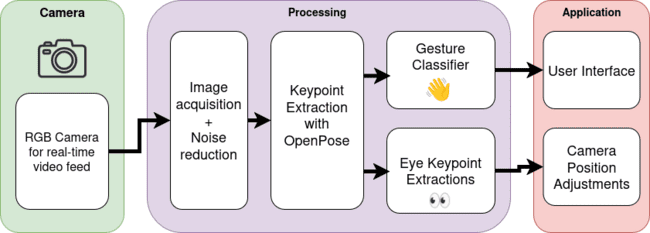 System Evaluation
Use-Case Requirements:
Figure 2: Gesture Recognition Pipeline
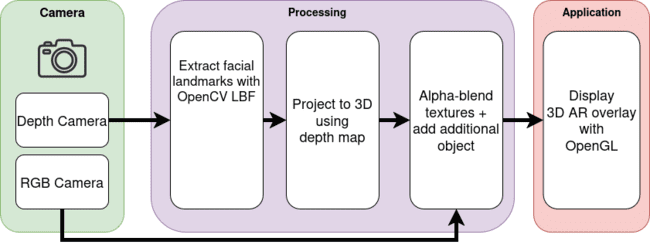 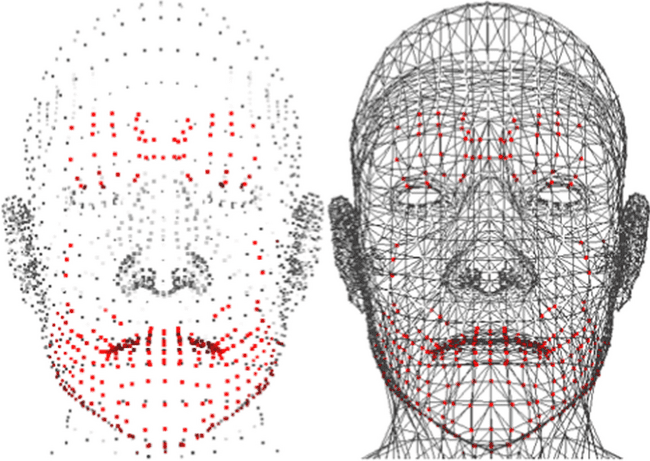 Trade-offs:
Gesture algorithm:
Position-based inputs (hand location on screen) vs. Velocity-based inputs (velocity of hand).
Chose position-based inputs, for superior accuracy, robustness, and ease of use in a UI.
Camera control system:
Speed (faster motor) vs. Precision (better accuracy).
Chose precision, for superior accuracy, reliability of operation, lower power consumption.
AR overlay detection backend:
dlib vs. OpenCV DNN + LBF vs. MediaPipe Face Mesh.
Chose OpenCV DNN for balance of ease of integration and face model latency/robustness.
Figure 3: AR Overlay Pipeline
Conclusions & Additional Information
Overall, the UsAR Mirror realized our vision of a cost-effective, multi-view AR system—achieving sub-second 3D reconstruction, smooth overlay rendering, and robust gesture control. Working as a team taught us to test all components together early, keep each part’s interfaces clear, and check performance across the whole setup. In the future, others could add smarter face-and-motion tracking, split heavy processing between device and cloud, support multiple users at once, and bake in on-device privacy safeguards to make this mirror even more useful for retail, video calls, or personal use.
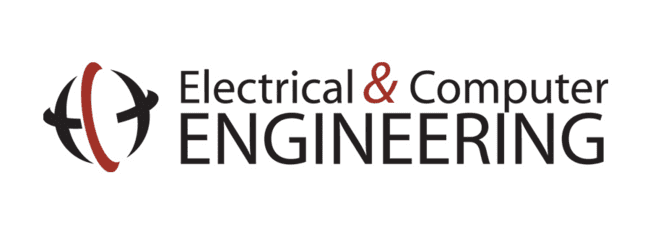 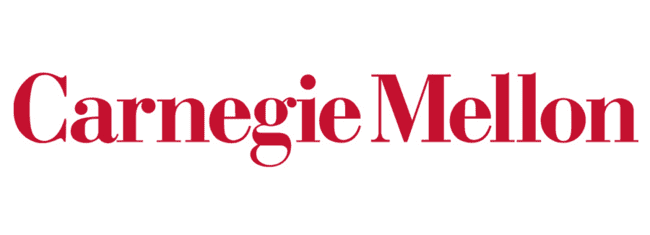